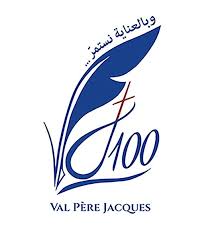 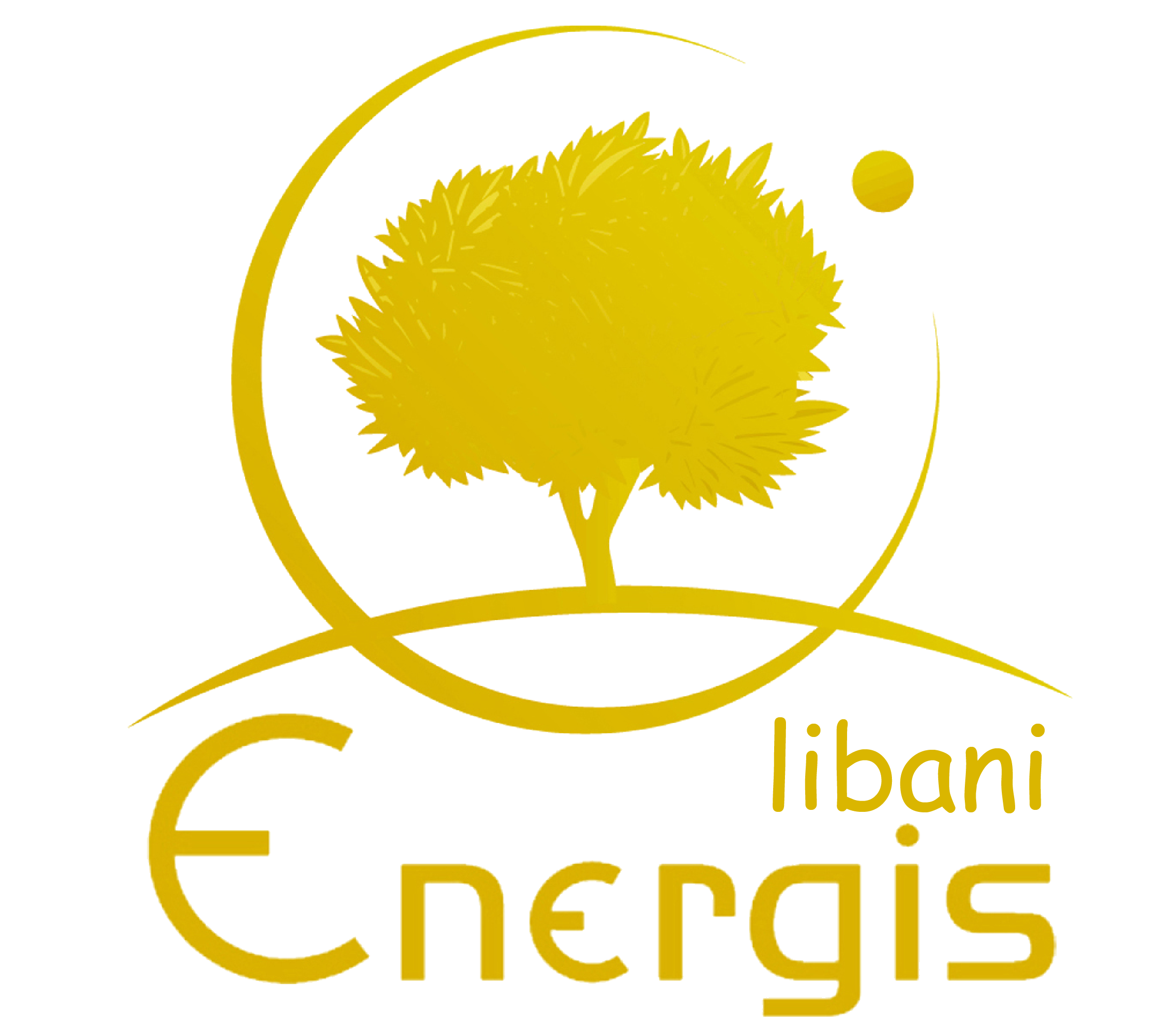 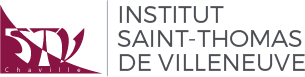 Projet Noël 2020pour les terminales
L’Avent, pour se préparer à Noël
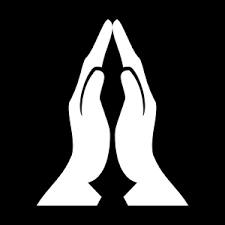 Messe de la lumière pour les lycéens le jeudi 17 décembre

Adoration le vendredi de 12h40 à 13h

Avent dans la ville avec les dominicains

Chaque semaine, une prière et un défi avec Laudato Si
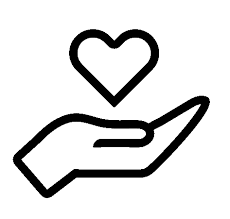 L’Avent, un chemin de solidarité
« Parrainer » des jeunes de l’école du Val Père Jacques au Liban, tenue par les sœurs franciscaines de la Croix.
Ce projet initié par Matthieu Pierret en T3 vise à collecter des fonds pour permettre à des jeunes en situation de précarité de poursuivre leur scolarité au lycée.
Il vise également à créer des liens entre jeunes et pourquoi pas entre nos deux écoles.
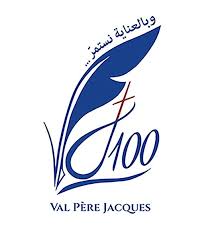 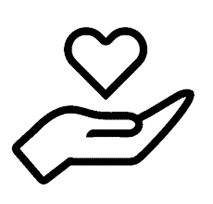 D’avance un grand merci !!
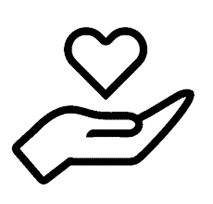 Présentation de Matthieu Pierret
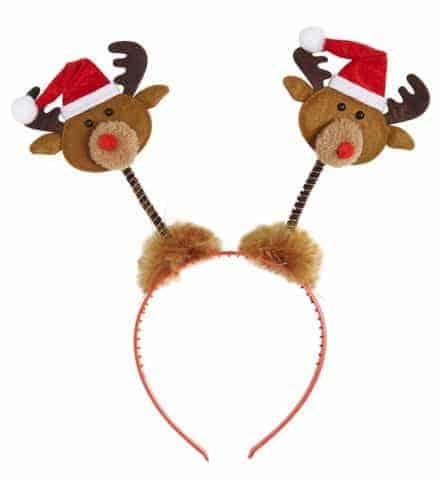 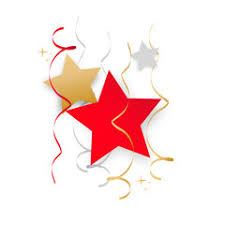 Un chemin vers la fête de Noël
RDV le jeudi 17 décembre pour la journée du TRUC KITCH DE NOEL !
				C’est quoi ??????????
Une occasion de faire preuve de créativité en sortant votre plus beau « truc » de Noël : 
Pull, serre-tête de renne, masque customisé Noël, bonnet de lutin, écharpe en guirlande…. Débridez votre créativité et participez au concours photo, devant un fond installé pour l’occasion.Ardoise et feutre à disposition pour écrire un message de Noël…
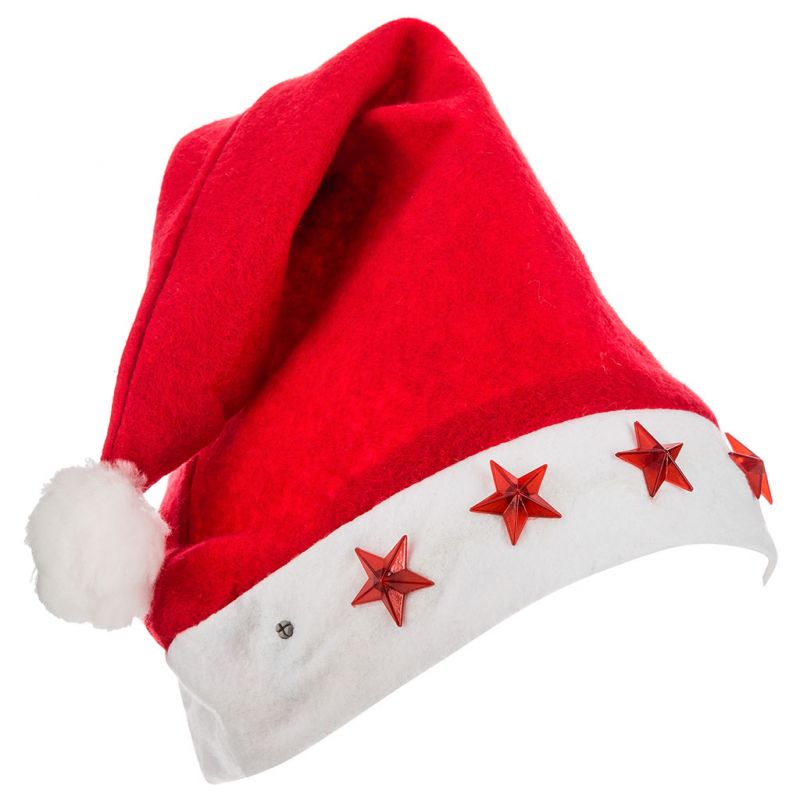 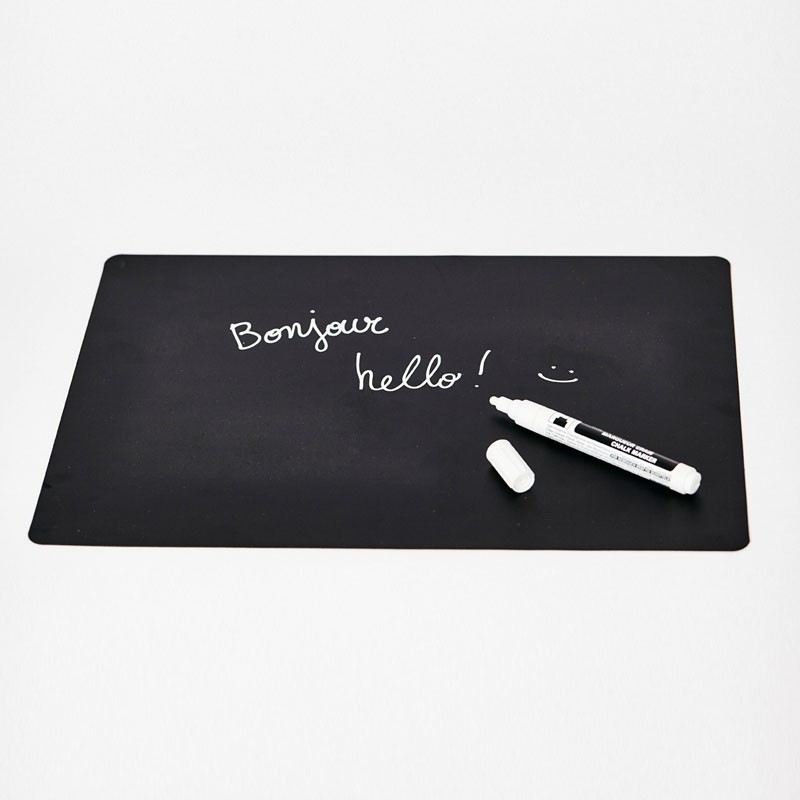 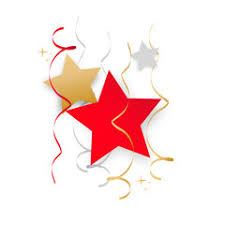 Ils l’ont bien fait… Pourquoi pas vous ?